Rise of Totalitarian States
4 Leaders
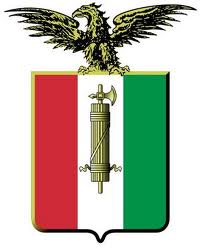 Benito Mussolini
Italy
Created the 1st Fascist Party
1929
Hitler’s friend
Followers were called Black Shirts
Nicknamed “Il Duce”
Executed in 1945
Fascism-government glorifies the state over the individual
Benito ruled over Italy
Germany – Swastika
Led Nazi Party
Became Chancellor of Germany 
Took over in 1933
Artist –wrote Mein Kamphf 
Anti-Semitism 
Started WWII
Committed suicide in 1945
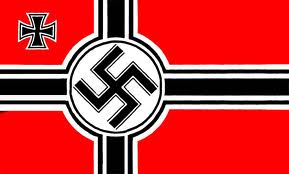 Adolf Hitler		-Facism
Adolf Hitler ruled over Germany
USSR
Leader of (1929) Communist Party 
Helped Allies defeat Hitler
5-year plan=have more industry
Stalinsim-brutal communism
Died 1953-naturally
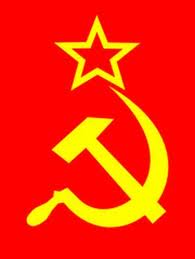 Joseph Stalin       	-Communist
Stalin ruled over the U.S.S.R.
Japan
Attacked Pearl Harbor
Friends with Hitler and Mussolini
Nickname “the Razor”
Hanged after WWII in 1948
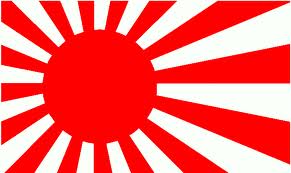 Hideki Tojo	-military leader
Tojo ruled over Japan